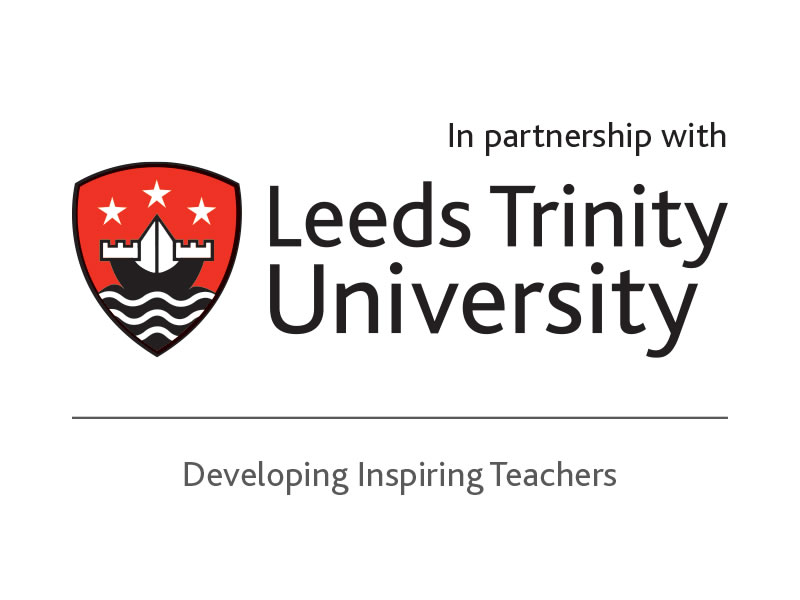 PGCert/Level72023/4Assessment & Planning for Pupil Progress in the Primary Classroom 1
2023/24

Leeds Trinity University

Judy Clarke
Ju.Clarke@leedstrinity.ac.uk
Judy Clarke February 2024
1
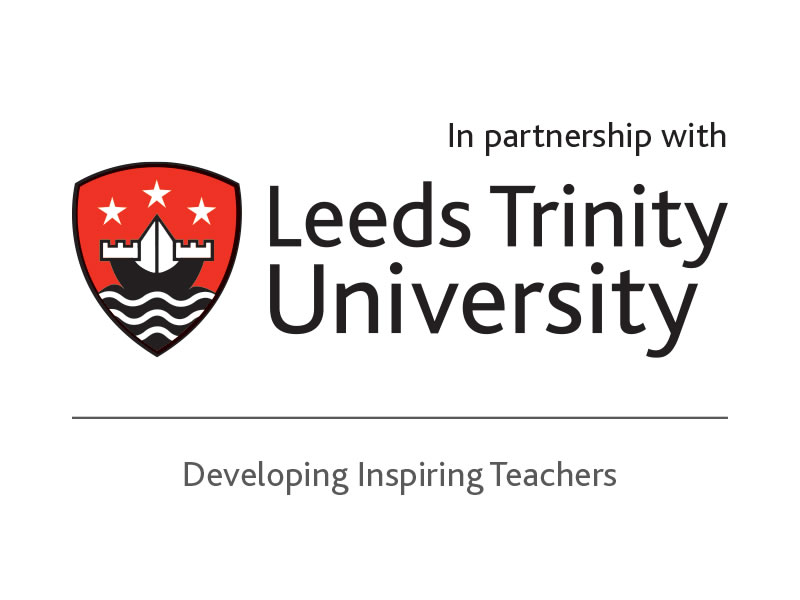 Understand nature of assignment 2

Knowledge of the changing landscape of assessment  

Introduction to feedback to support pupil progress
Outcomes
Judy Clarke February 2024
2
Assignment brief
 The assessment is in 3 parts: 

Part A is a Literature Review.  2,500 words

Part B is a Classroom Reflection and Critical        Reflection Commentary.  1,500 words

Part C is an Evidence Bundle: 1,500 words equivalent 
Impact Report: 500 words

Submission Deadline: TBC
Turnitin: one document
PED 7313Assessment & Planning for Pupil Progress1Please note, word counts are for guidance
Judy Clarke February 2024
3
[Speaker Notes: Start immediately!

Identify the two pupils. Don’t have to be different. Suggest one = needs, inc working below/pupil premium/EAL and one AREs. Next slide…

Base line then collect evidence for C. Develop further next session.

Likely to be 7th May – will confirm with assessment team.]
Part A:Literature Review
Part A.  Literature Review :2,500 words
 
This is a critical review of literature which discusses assessing achievement and the importance of providing meaningful feedback to support pupil progress in primary education. 

You will analyse literature including academic publications; Ofsted reports; DfE, including Teachers’ Standards; online resources; research readings; and curriculum documentation.  

You will also include a comparison of school assessment against national data sets. 
 
Some supporting documents will be provided on Moodle.

Please check Moodle at least weekly.
Judy Clarke February 2024
4
[Speaker Notes: National scene – analysis of the changes, not chronological report. IE Impact of change.
Recognition of different types of assessment.

Academic writing, as discussed.
Check Moodle on Mondays – at the very least. Any issues – contact IT, copy me in.

National data, etc next session.

Use LTU e mail for correspondence.
IT issues – contact IT Helpdesk. Deb Garcia if no response. Please copy me into all e mails.]
Part B:Action Research Investigation1
Part B1.  
Classroom Based Investigation 1,500 words

Identify two pupils in your class

With reference to the literature in Part A, provide a critically reflective account of the progress of each pupil across a sequence of lessons from a baseline measure of assessment (school/class data and evidence) at the start of your current practice.

Choose either Maths or English
Judy Clarke February 2024
5
[Speaker Notes: Contrasting, if possible, though not essential 
 
Two children you can write about and can collect ‘data’ on . ie work in books, have conversations with, observe etc. sometimes a high & low achiever . 

Could be boy & girl – challenge stereotypes…

Maths or English, not both and choice based upon getting lots to write about each pupil. 

750 words approx. on each anonymised – pupils and school.]
Part B:Action Research Investigation: Evidence Based2
No requirement to introduce new literature but will support your account with reference to the following evidence (as discussed at A):  

Academic Literature from part A 
Evidence against Teachers’ Standards 
Class teacher discussions 
Link Tutor reports
Mentor feedback 
Formal observations of lessons. 

Teachers' standards: overview (publishing.service.gov.uk)
Judy Clarke February 2024
6
[Speaker Notes: Don’t know how school mentor/link tutor discussions are structured – previously always put in context of Teachers’ Standards, CCF now also relevant?

Plan to meet the identified standards for this assignment? Slide 16…]
Part CAppendices: Evidence Bundles(1,500 words equivalent)1
Select and annotate supporting evidence. 

This will include a baseline assessment

You may also include:
Notes from discussions with your Mentor and/other staff and targets
Lesson plans 
Class assessment tasks
Anonymised class data…
References to research reading
Judy Clarke February 2024
7
[Speaker Notes: Begin to collect as soon as possible and update regularly. Reflect on interim progress as well as final.

Baseline data to evidence from, to….

Use school data – compare with national, regional and across local authority, as available. 
Discuss next session.

Strongly suggest annotating lesson plans. Will discuss further this afternoon.

Assessment tasks to reflect types of assessment – again, discuss this afternoon.]
Part CAppendices:Evidence Bundles(1,500 words equivalent)2
Formal lesson observations
Weekly evaluations
Examples of pupil work
Written feedback
Oral feedback through pupil dialogue
Classroom Talk for Learning
Judy Clarke February 2024
8
[Speaker Notes: Where possible, records of pupil comments during talk for learning, discussions and responses to questioning. 
If possible, ask TA to record – post its!

Importance of Dialogic Talk – Robin Alexander, Jonathan Doherty – next session…]
Part C:Impact Report
Part C includes a short   evaluative narrative (500 words):

Summarising discussion from Pupil Progress Tutorials with your mentor

Focus: Progress of the identified pupils
Judy Clarke February 2024
9
[Speaker Notes: Again, evidencing importance of the professional lens.

Return to Evidence Bundle and Report in March.

Focus for moment on collecting information to support discussion in March.]
Reading
Core and Recommended Reading detailed in the handbook.Also, professional publications, including Ofsted.Further reading will be identified on slides and published on Moodle.
Judy Clarke February 2024
10
[Speaker Notes: Detailed in handbook.

Will post supplementary material from Shirley Clarke on Moodle
Also, Inside the Black Box article.

Names, particularly Shirley Clarke and Dylan Wiliam will become familiar – if not already

Where possible: identify recent research.]
Key Stage Reading
National Curriculum Programmes of Study:
English https://assets.publishing.service.gov.uk/government/uploads/system/uploads/attachment_data/file/335186/PRIMARY_national_curriculum_-_English_220714.pdf

Maths
https://assets.publishing.service.gov.uk/government/uploads/system/uploads/attachment_data/file/335158/PRIMARY_national_curriculum_-_Mathematics_220714.pdf

EYFS: Development Matters
https://assets.publishing.service.gov.uk/government/uploads/system/uploads/attachment_data/file/1007446/6.7534_DfE_Development_Matters_Report_and_illustrations_web__2_.pdf

Check prior learning….
Judy Clarke February 2024
11
[Speaker Notes: Important to know where pupils coming from – prior learning and going to… Only Y4 if Y3 secure!

Look at NC Purpose of Study and Aims – Mary Myatt (Moodle article).

EYFS now seen clearly as preparing for KS1, KS1 for KS2 and KS2 for KS3. So, if working with Y6, KS3 expectations may be relevant…

Will post material on Moodle.
Please check weekly - Mondays]
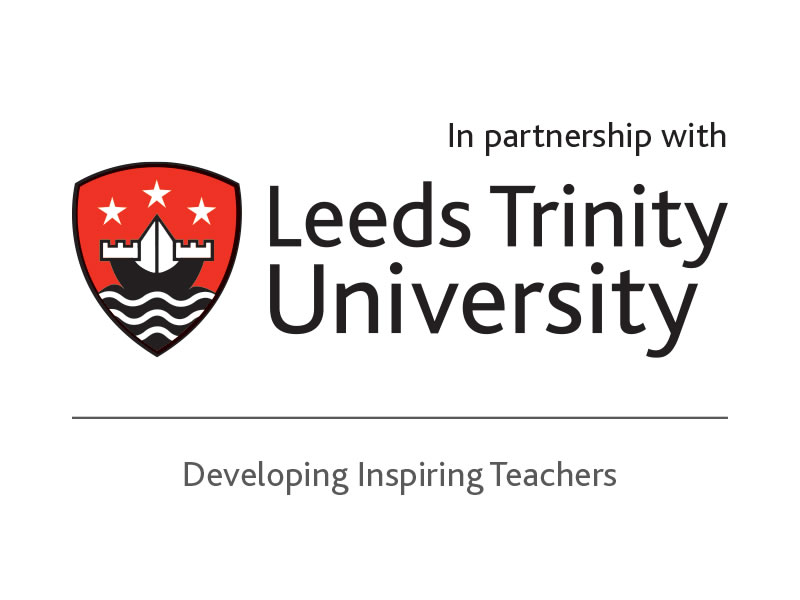 What do you understand by assessment?

What is its purpose?
Assessment
Judy Clarke February 2024
12
[Speaker Notes: Discuss on table.
Jot down response and definition.

Spokesperson….

Break]
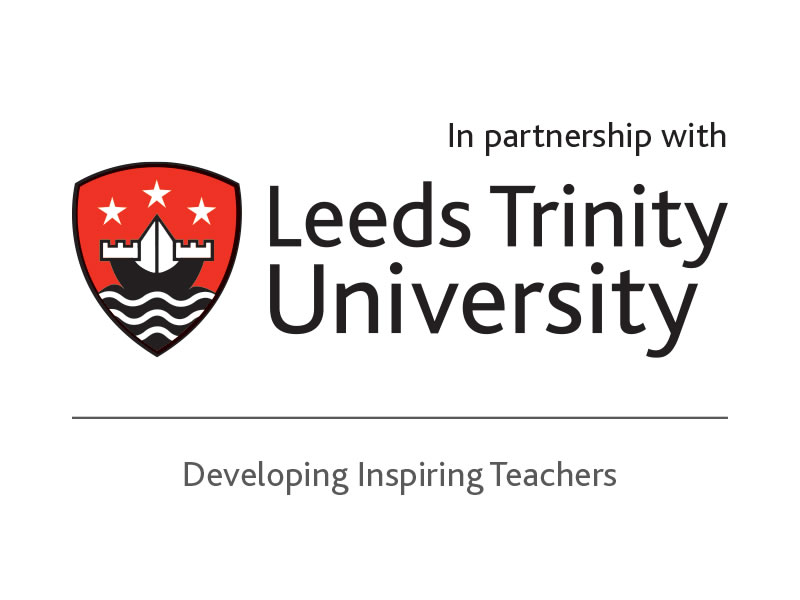 What do you understand by assessment?

What is its purpose?
5 Minute Group DiscussionPlease nominate a spokesperson
Judy Clarke February 2024
13
[Speaker Notes: Discuss on table.
Jot down response and definition.

Spokesperson….

Break]
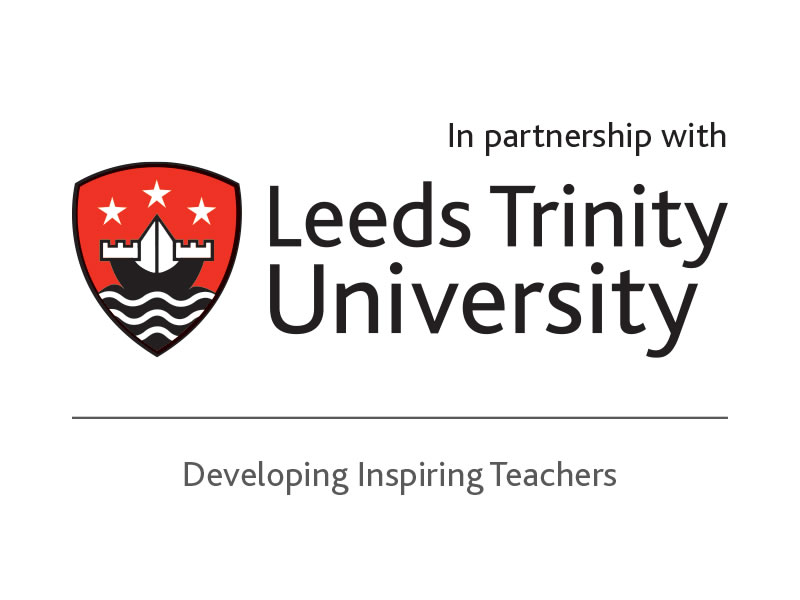 10 Minute Break
Judy Clarke February 2024
14
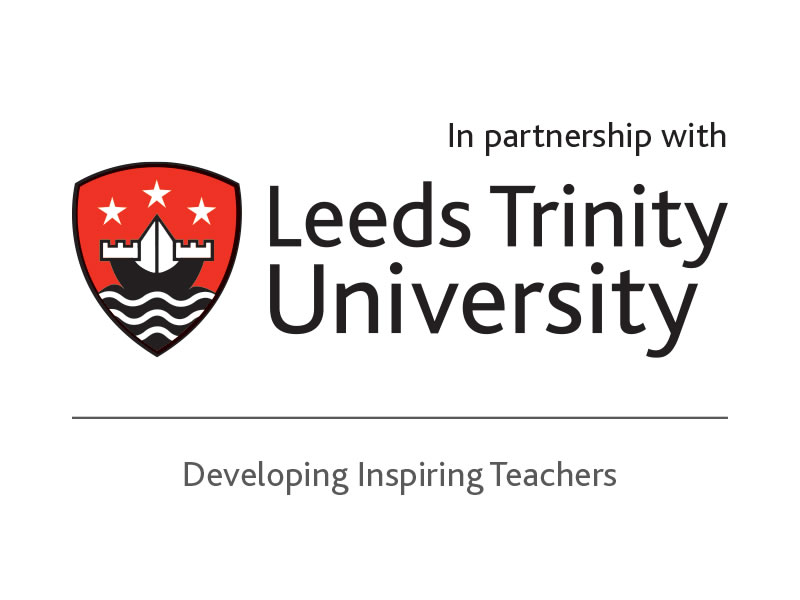 Teachers’ Standards:

2. Promote good progress and outcomes by pupils

4. Plan and teach well structured lessons

5. Adapt teaching to respond to the strengths and needs of all pupils

6. Make accurate and productive use of assessment
RelevantTeachers’StandardsTeachers' standards: overview (publishing.service.gov.uk)
Judy Clarke February 2024
15
[Speaker Notes: Assignment 2 will encourage you to address and evidence these standards.
Standards identify your responsibility for pupils’ learning journeys.

Standard 2 talks about your accountability for attainment, progress and outcomes;
Knowledge of pupils capabilities and prior knowledge as a starting point for planning. How do this? How often? Encouraging pupil reflection.

Standard 4 – engaging curriculum. How secure? How relevant? 
Should cover NC content sequentially… If not, NC then “at least as good…”
Reflecting on the effectiveness of lessons.
Checking on prior learning? Again, how?

Standard 5 – adapting teaching to address need.
Differentiation or adapted learning?

Standard 6:
How to assess? Across the curriculum Statutory assessment requirements.
Use of data. What types of data are important?
What do you consider to be assessment opportunities? When? Again, discuss this afternoon.
Feedback. What do you feedback to? What are the principles of good feedback? How effective is your feedback? How often?
What does school assessment/marking/feedback policy say? What is the title?

Could use these standards to structure Part A.]
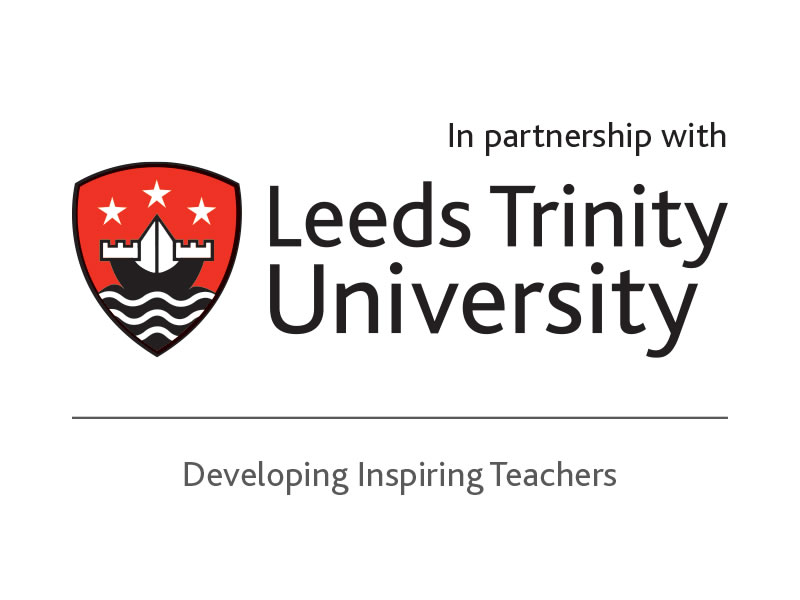 Teachers’Standards2Accountability for attainment, progress and outcomes.Considerations1
Knowledge of pupils’ capabilities and prior knowledge as a starting point for planning. 
How do this? How often? 

Do pupils reflect on their own learning?

What does good progress look like? 

What happens when pupils underachieve or slip into underachievement?                                                                                                               

Is underachievement the same as low achievement?
Judy Clarke February 2024
16
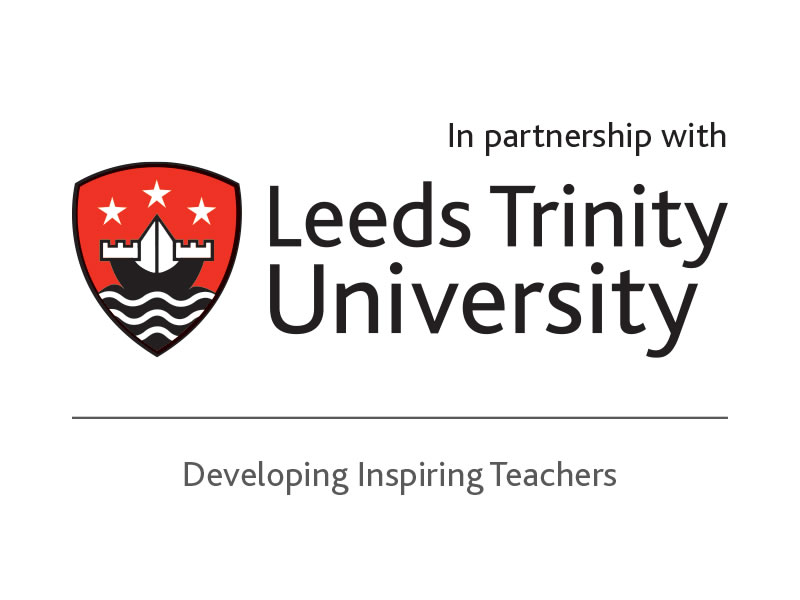 Is this simply a learning issue?  Just about tracking?

Think back to previous assignment – socio-economic, EAL, family structure and support (particularly changes). 

Pupils’ personal progress from base line v national expectations… 
HA also plateau!

Do teachers and other professionals underestimate academic potential of working-class pupils? 
Research into the relationship between social class and underachievement: Dunne and Gazeley.
Teachers’Standards2Accountability for attainment, progress and outcomes.Considerations2
Judy Clarke February 2024
17
[Speaker Notes: Assignment 2 will encourage you to address and evidence these standards.
Standards identify your responsibility for pupils’ learning journeys.

Dunne and Gazeley:
Labelling in secondary schools: Dunne and Gazeley (2008) found that in 9 state secondary schools, teachers 'normalised' the underachievement of working-class pupils, and they felt like they could do nothing about it. However, they would overcome the underachievement of middle-class pupils.]
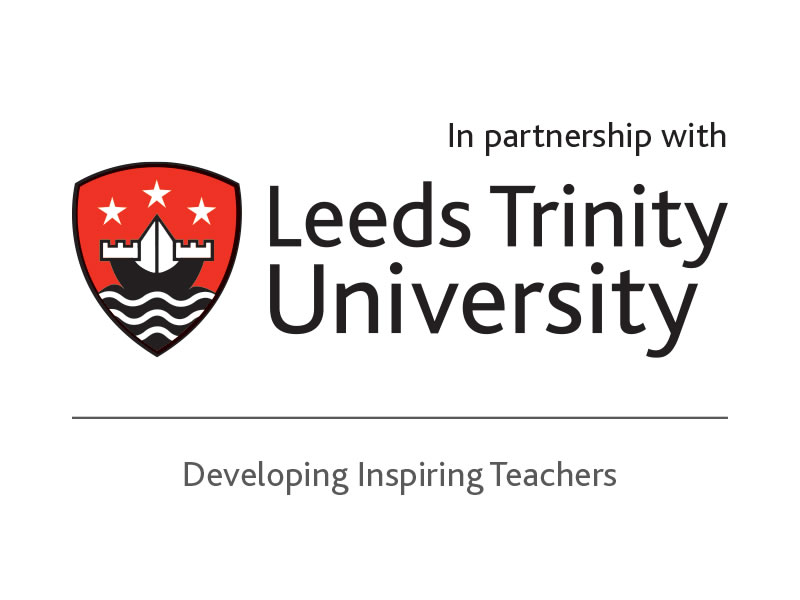 Effective Teaching & Learning
Teachers’ Standards:  Teachers' standards: overview (publishing.service.gov.uk)4: An engaging curriculum?5: Adapting teaching to address need.6. Visible, effective feedback? Checking prior learning?*Reflect throughout on effectiveness of lessons:*Are you delivering content sequentially?
Judy Clarke February 2024
18
[Speaker Notes: Assignment 2 will encourage you to address and evidence these standards.
Standards identify your responsibility for pupils’ learning journeys.


Are you:

Covering NC content sequentially?

Reflecting on the effectiveness of lessons?

Checking on prior learning? 
How?

Assessing constructively or just tracking and recording?]
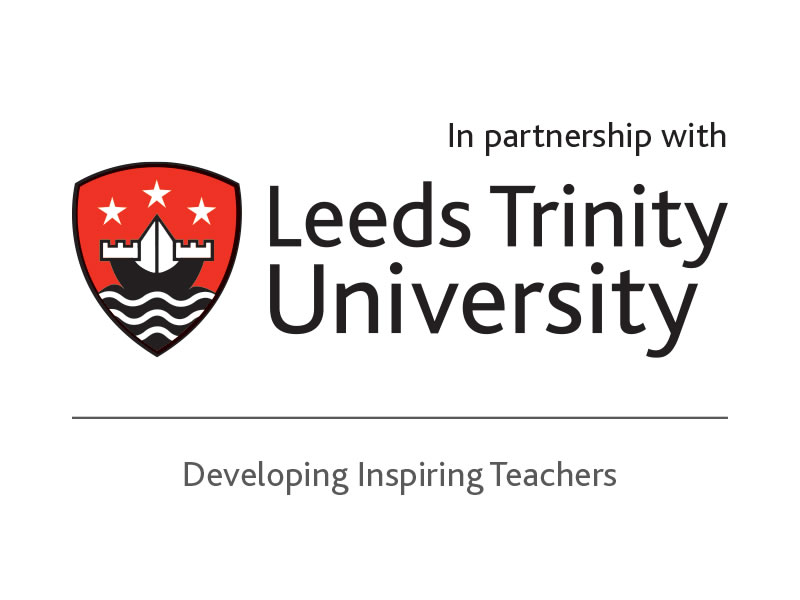 The landscape of the end of key stage assessment in English primary schools has changed over recent decades


5 Minute Discussion: 
What was your experience of assessment at the end of KS2?
Process?
Subjects?
How did you feel?

Looking back, who was being judged?
5 Minute Group DiscussionPlease nominate a different spokesperson
Judy Clarke February 2024
19
[Speaker Notes: Memories of KS1?

Scribe and feedback.]
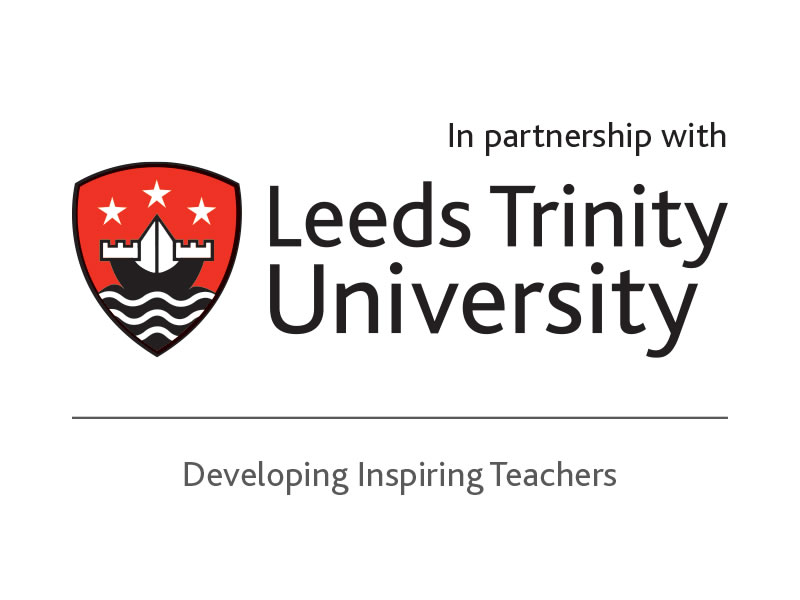 Statutory Assessments introduced between 1991 and 1995:

1st at KS1
2nd at KS2 

Standardised Assessments Tasks  (SATs) 
Core Subjects: English, mathematics and science.
Landscape ofAssessment
Judy Clarke February 2024
20
[Speaker Notes: KS2 introduced after KS1 cohorts completed full key stage.

Initially cross curricular tasks (KS1) – replaced by more formal tasks/tests at KS1 and tests at KS2.

Also KS3 to 2008]
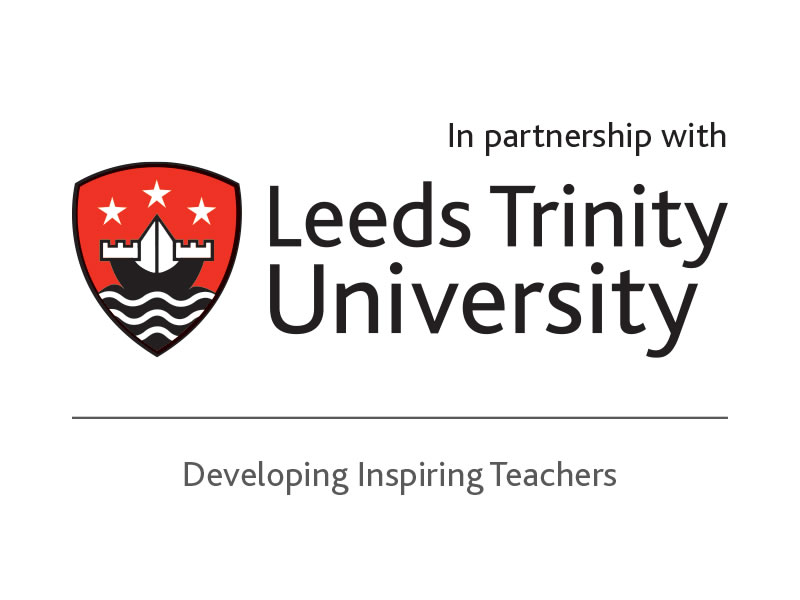 Standardised Assessment Test Levels:

KS1: Levels 1 – 2 (sublevels C – A)
KS2: Levels 3 – 4 (C – A), L5

Test scores (national thresholds) informed levels.

Test scores reported with Teacher Assessments
Landscape ofAssessment2
Judy Clarke February 2024
21
[Speaker Notes: Expectation: End Y6 approximately 75% pupils achieve L4 

L5 = top 10%

Some L6 – separate paper, reflected KS3 curriculum so difficult to integrate into class teaching.

Predictor: L4 expected to achieve 5+ GCSEs A - C]
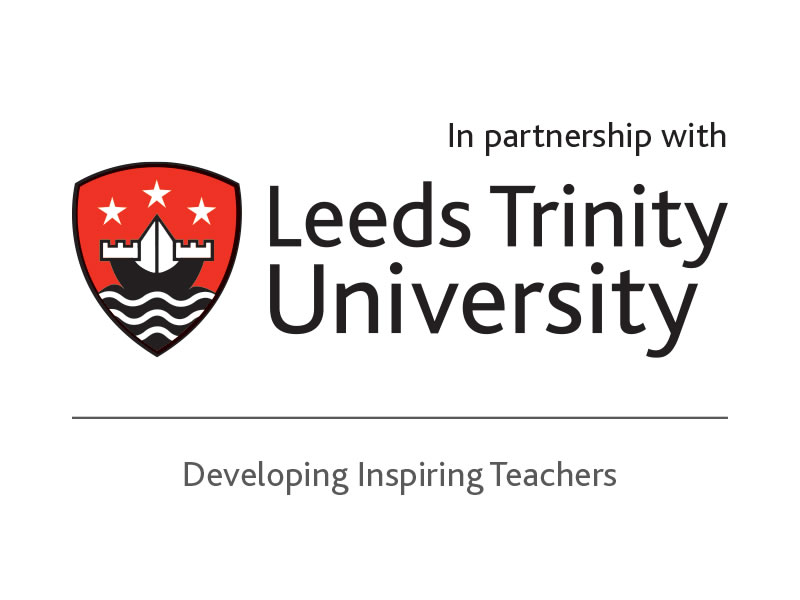 Summer Term 2016:
Assessment Without Levels:

Assessments based on revised national curriculum reported as scaled scores rather than broad levels.

Timeline of key developments since 2010:

https://researchbriefings.files.parliament.uk/documents/CBP-7980/CBP-7980.pdf
Landscape ofAssessment3
Judy Clarke February 2024
22
[Speaker Notes: Link to House of Commons Briefing Paper gives Timeline and other background.

Teacher assessments also reported.

Suspended during Covid but returned!

Final KS1 this summer]
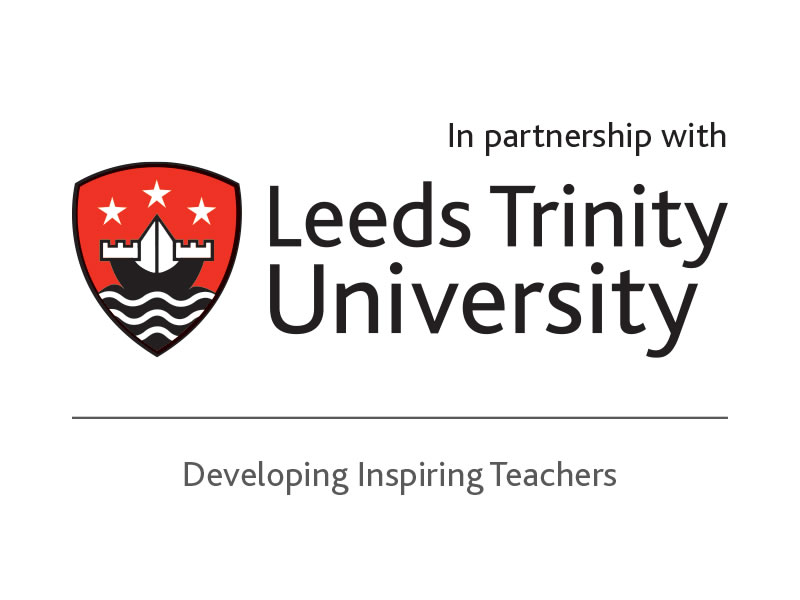 5 Minute Group DiscussionPlease nominate a different spokesperson
Do you have any concerns about the nature/format of KS2 SATs?
Judy Clarke February 2024
23
[Speaker Notes: Any problems with these tests? Discuss, scribe and feed back.

Over reliance on reading throughout. So, what are they testing?
Coverage – worth remembering that cover whole of KS2 content, not just Y6.
Pupil may perform well in eg SPAG test but performance not truly embedded. EG punctuation in writing…
Where does the information go?
Impact of the results – now used to track/predict GCSE. Previously used to predict, now baseline KS3 tracking.

Do pupils usually receive feedback?]
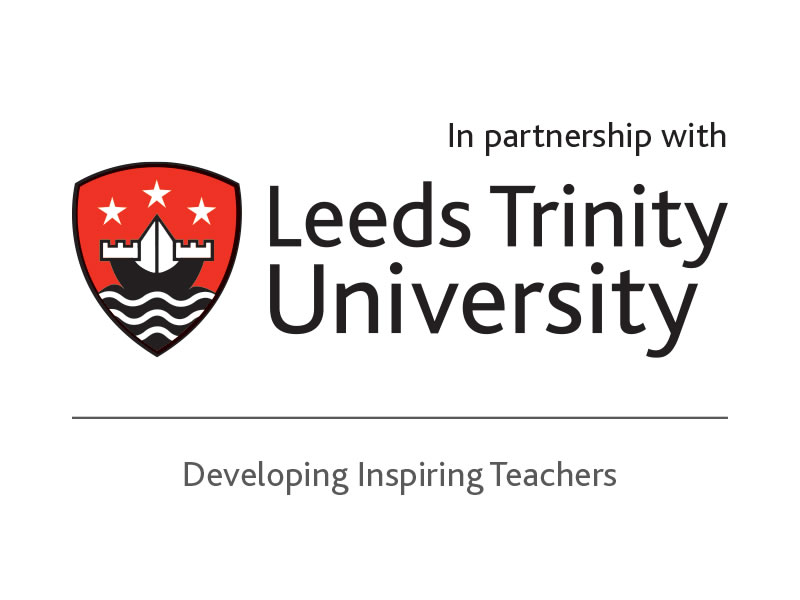 Landscape ofAssessment4KS1 now optional…
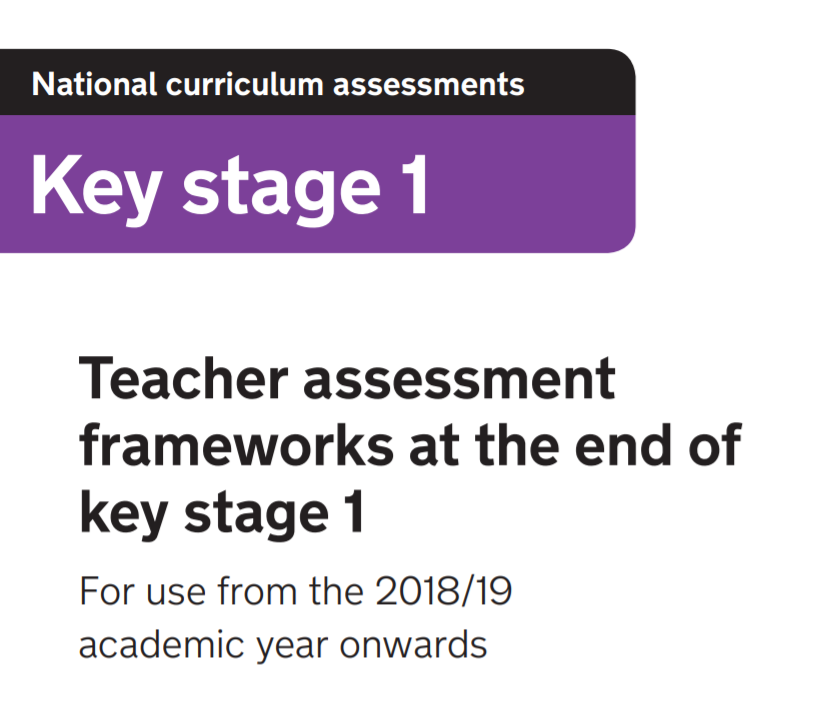 https://assets.publishing.service.gov.uk/government/uploads/system/uploads/attachment_data/file/740343/2018-19_teacher_assessment_frameworks_at_the_end_of_key_stage_1_WEBHO.pdf
Judy Clarke February 2024
24
[Speaker Notes: Current role of Teacher Assessment:

Teacher Assessment Frameworks at end of KS1:
English: Writing and reading; Mathematics and Science.

https://assets.publishing.service.gov.uk/government/uploads/system/uploads/attachment_data/file/740343/2018-19_teacher_assessment_frameworks_at_the_end_of_key_stage_1_WEBHO.p 
Informs end of key stage judgements.

Useful document at KS1 and referencing expectations for beginning of Y3: KS2 – target setting.

Have Y6s achieved!! Would you target set against end of KS2 if these not embedded?

2024 KS1 SATsIn 2024, Key Stage 1 SATs are no longer compulsory national tests. However, KS1 SATs have been 'replaced' by optional KS1 SATs tests. These optional SATs tests will continue to be authored, published, printed and distributed by the STA.]
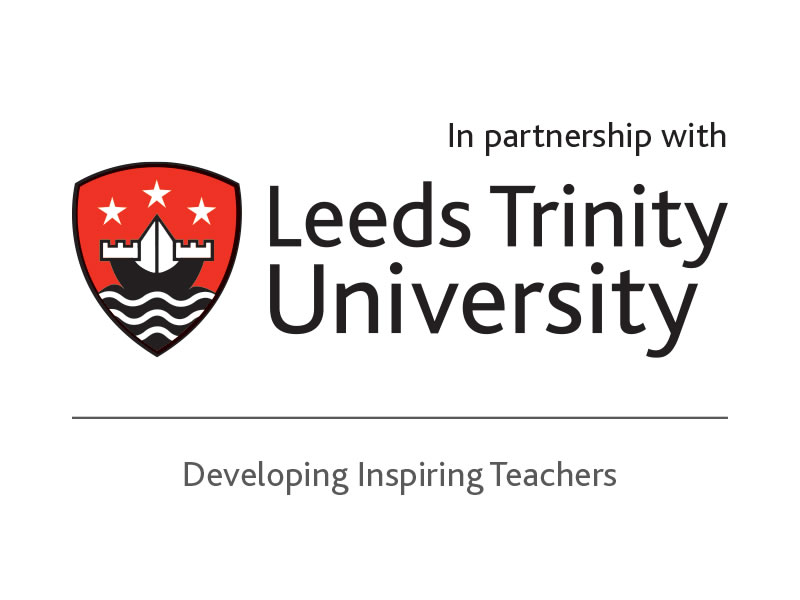 KS2:

Pupils working within the NC sit tests in maths, English reading; grammar, punctuation and spelling.

Teacher assessments in English writing and science.

Reported as standardised scores, used as base line for GCSEs.
Landscape ofAssessment5
Judy Clarke February 2024
25
[Speaker Notes: A scaled score between 100 and 120 shows the pupil has met the expected standard in the test.
The lowest scaled score that can be awarded on a key stage 2 test is 80. The highest score is 120. 
Pupils need to have a raw score of at least 3 marks to be awarded the minimum scaled score.

The range of scaled scores available for each KS2 test is the same as set in 2016 and is intended to stay the same in future years. The lowest scaled score that can be awarded on a KS2 test is 80. The highest scaled score is 120.
Pupils scoring at least a scaled score of 100 will have met the expected standard in the test.
A pupil awarded a scaled score of 99 or less has not met the expected standard in the test.]
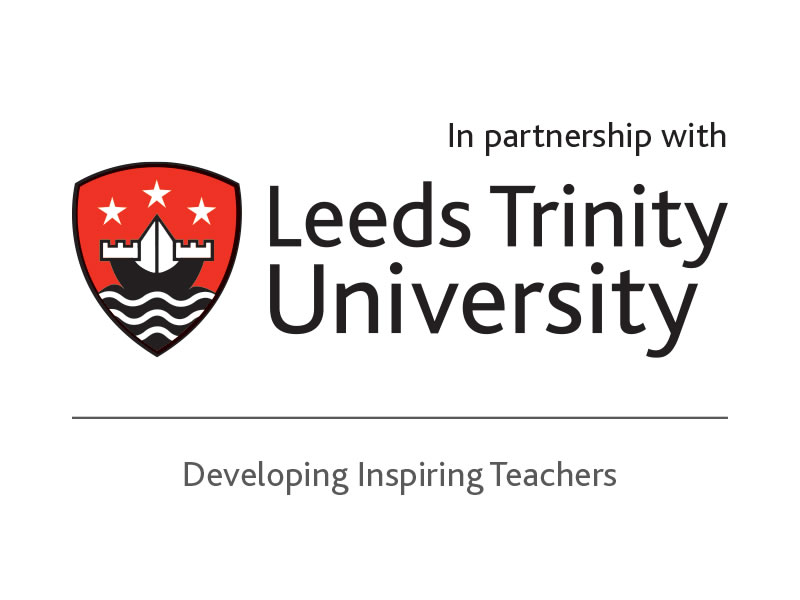 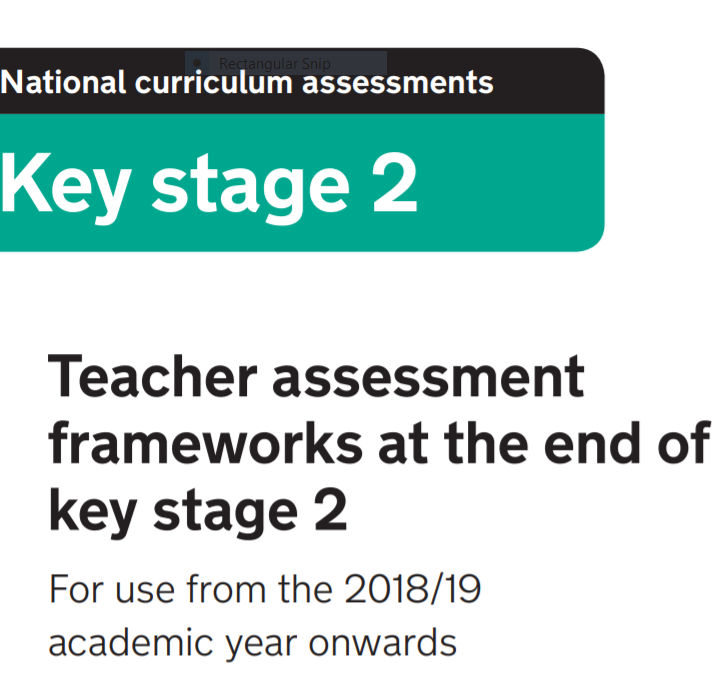 Landscape ofAssessment6
https://assets.publishing.service.gov.uk/government/uploads/system/uploads/attachment_data/file/740345/2018-19_teacher_assessment_frameworks_at_the_end_of_key_stage_2_WEBHO.pdf
Judy Clarke February 2024
26
[Speaker Notes: Writing and science can both be moderated (LAs) so teacher knowledge of standards important. Also, for reporting at end of Y6 – Y7 transition.

Also useful for target setting and introducing challenge.
KS1 expectations have to be secure for judgement against this – good writer can be undermined if technical aspects not established: basic punctuation! Spelling!

Moderation of writing carried on through the pandemic – experienced LA online moderation in July 2021.]
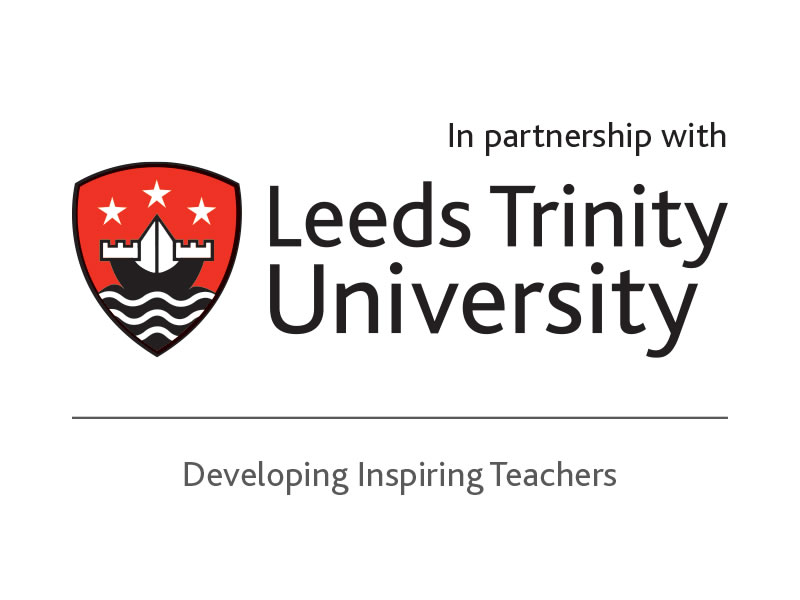 In addition to End of Key Stage 2 SATs:

Early Years:  September 2021: Statutory changes to assessment of pupils’ starting points.
https://www.gov.uk/government/publications/changes-to-the-early-years-foundation-stage-eyfs-framework/changes-to-the-early-years-foundation-stage-eyfs-framework


Year 1: Phonics Screening

Year 4: Multiplication Tables Check.
Landscape ofAssessment7
Judy Clarke February 2024
27
[Speaker Notes: Nature of EYFS curriculum changed – more single subject based. Preparing for wider subjects at KS1.]
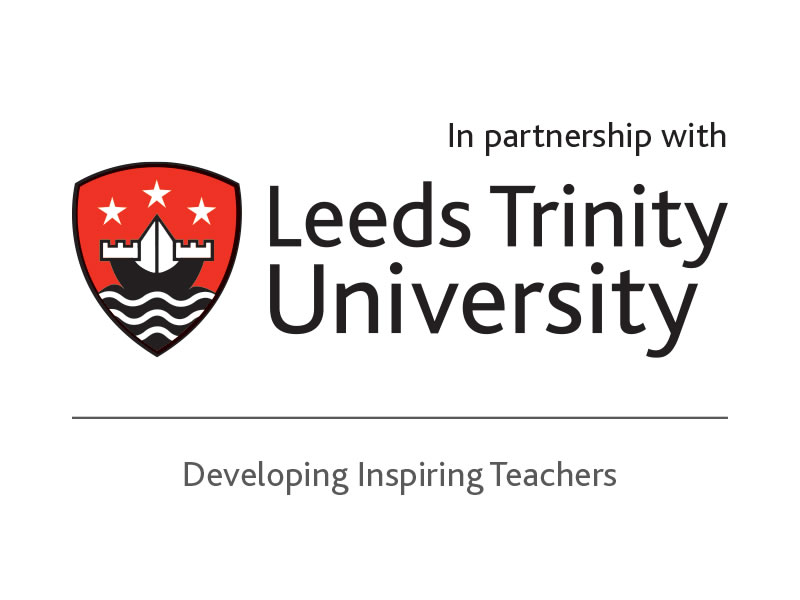 Access most recent analysis of national data (2023):

Key stage 2 attainment 2023: national headlines - GOV.UK (www.gov.uk)

Statistics: key stage 2 - GOV.UK (www.gov.uk)

If appropriate, use to inform your base line assessments

May have to ask your school for outcomes
Landscape ofAssessment8
Judy Clarke February 2024
28
[Speaker Notes: Not publishing nationally, LEA and schools, as previously.

Assignment: Not looking for a chronological retelling. This background is to allow you to critique and evaluate the impact of the changes.1]
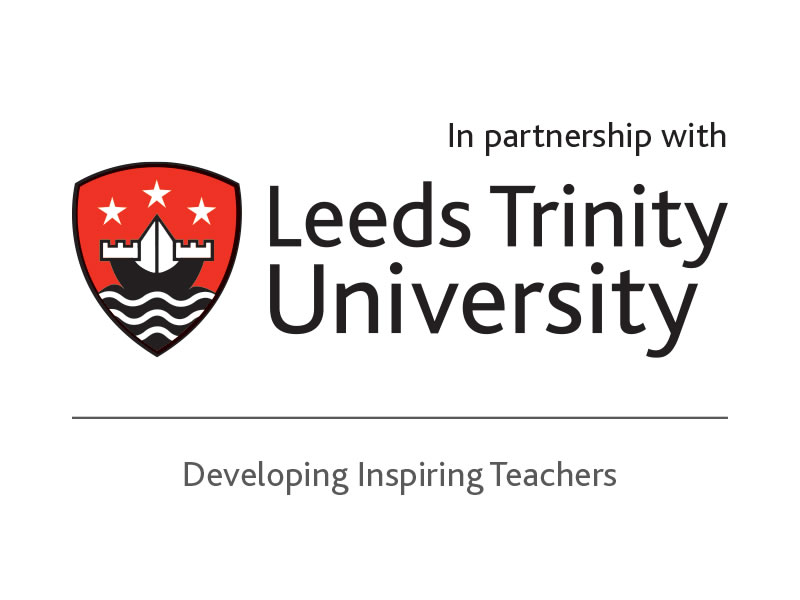 5 Minute Group DiscussionPlease nominate a different spokesperson
How often should you assess?


Discuss…
Judy Clarke February 2024
29
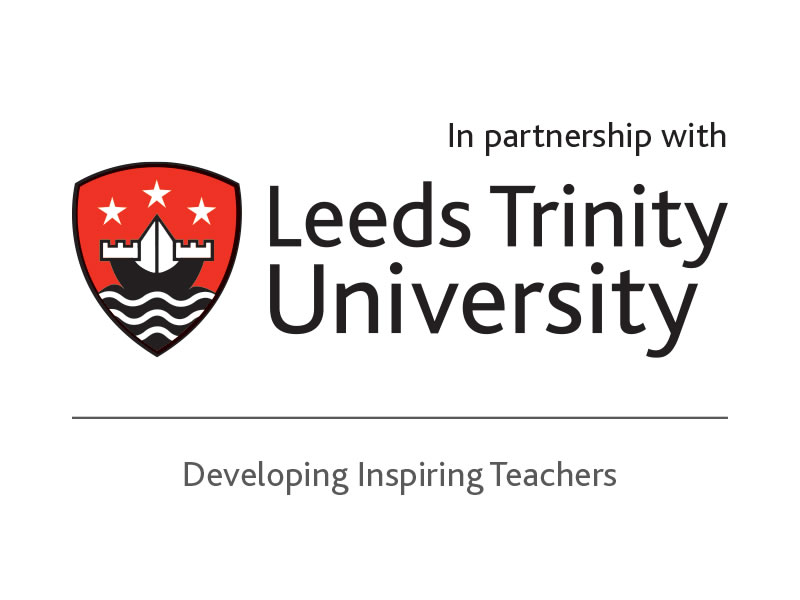 Lunch Break
Judy Clarke February 2024
30